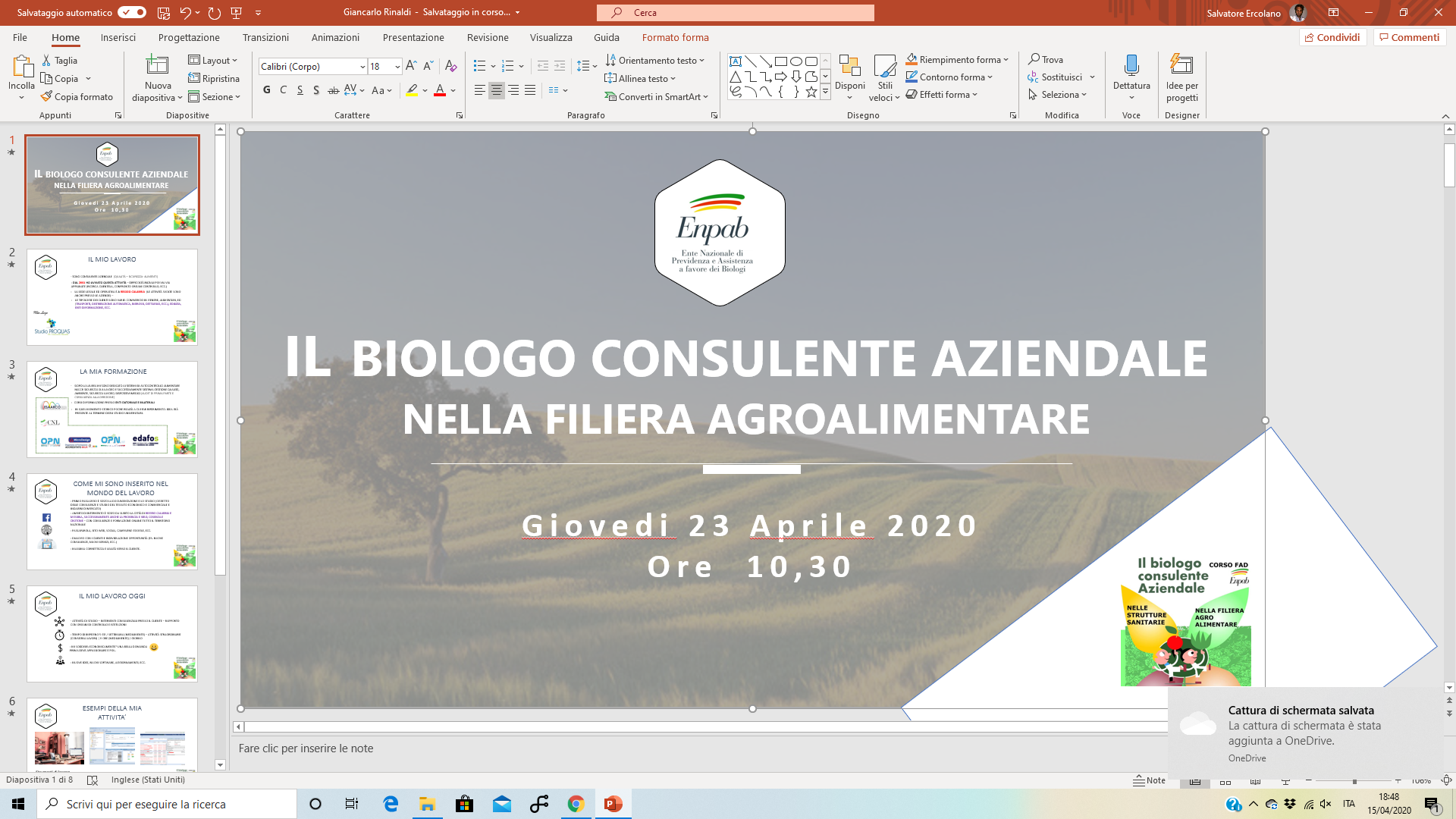 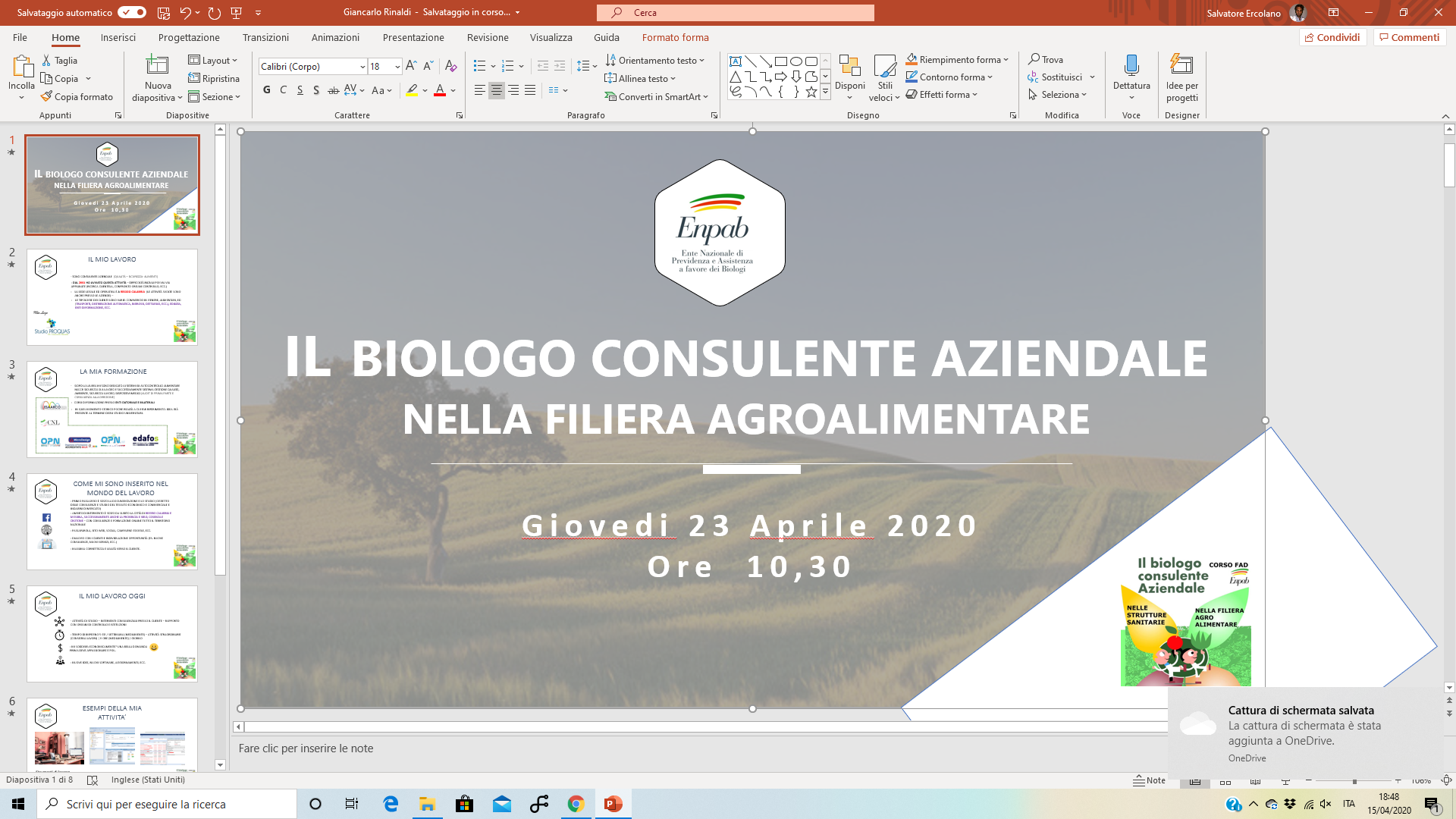 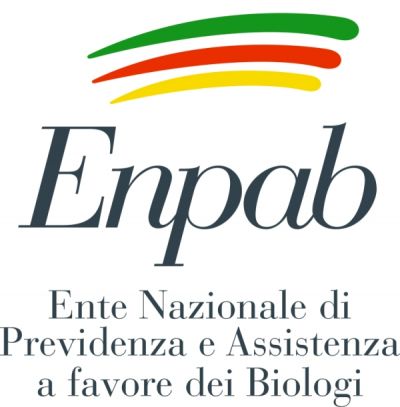 IL BIOLOGO CONSULENTE AZIENDALE
NELLA FILIERA AGROALIMENTARE
Giovedi 23 Aprile 2020
Ore  10,30
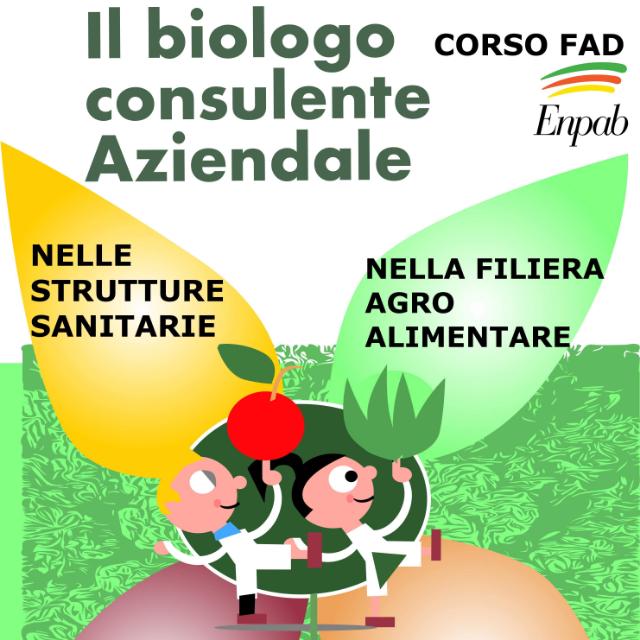 IL MIO LAVORO
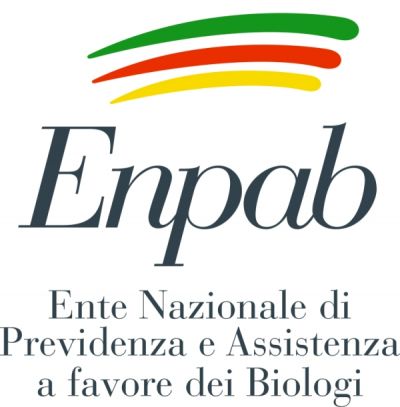 - SONO CONSULENTE AZIENDALE  (Qualità – sicurezza- alimenti)
- dal 2001 ho avviato questa attività – difficoltà iniziali poi via via     appianate (ricerca clientela, confronto organi controllo, ecc.)
La sede legale ed operativa è a reggio calabria  (le attività svolte sono anche presso le Aziende) –
Le tipologie dei clienti sono varie: commercio in genere, alimentari, ed (trasporti, distribuzione automatica, ingrossi, dettaglio, ecc.), edilizia, enti di formazione, ecc.
Mio Logo
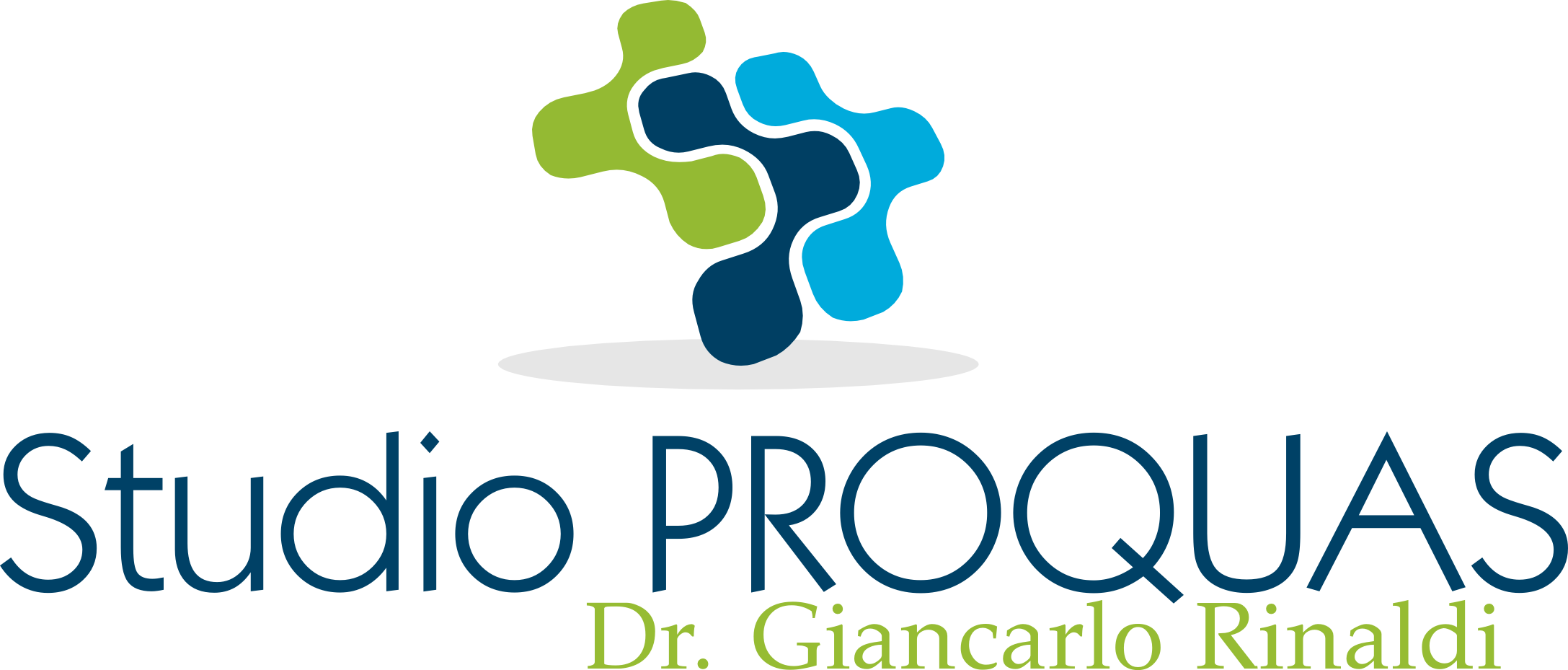 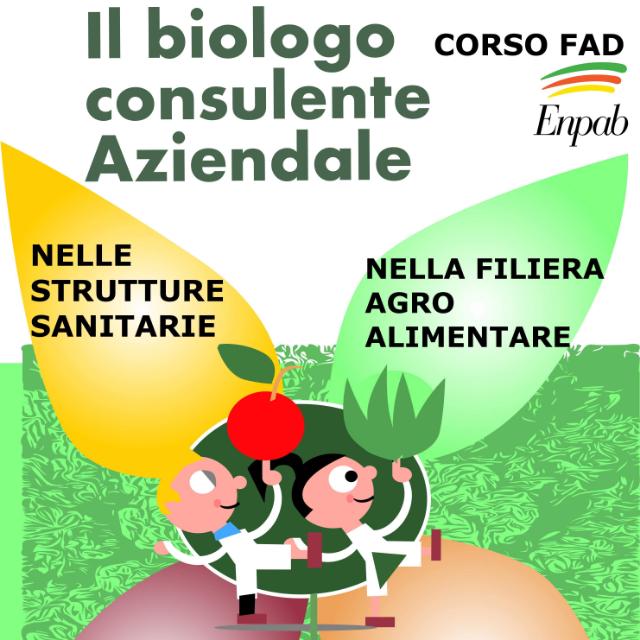 LA MIA FORMAZIONE
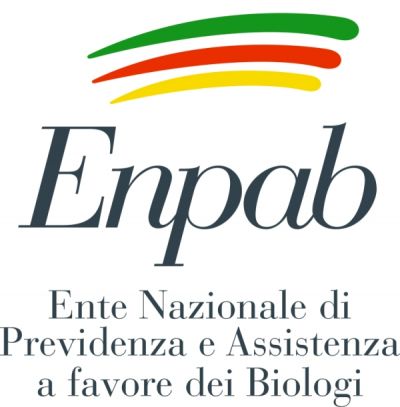 Dopo la laurea mi sono dedicato ai sistemi di autocontrollo alimentare haccp, sicurezza sul lavoro e successivamente sistema gestione qualità, ambiente, sicurezza lavoro, dispositivi medici (audit di prima parte e consulenza alla direzione)
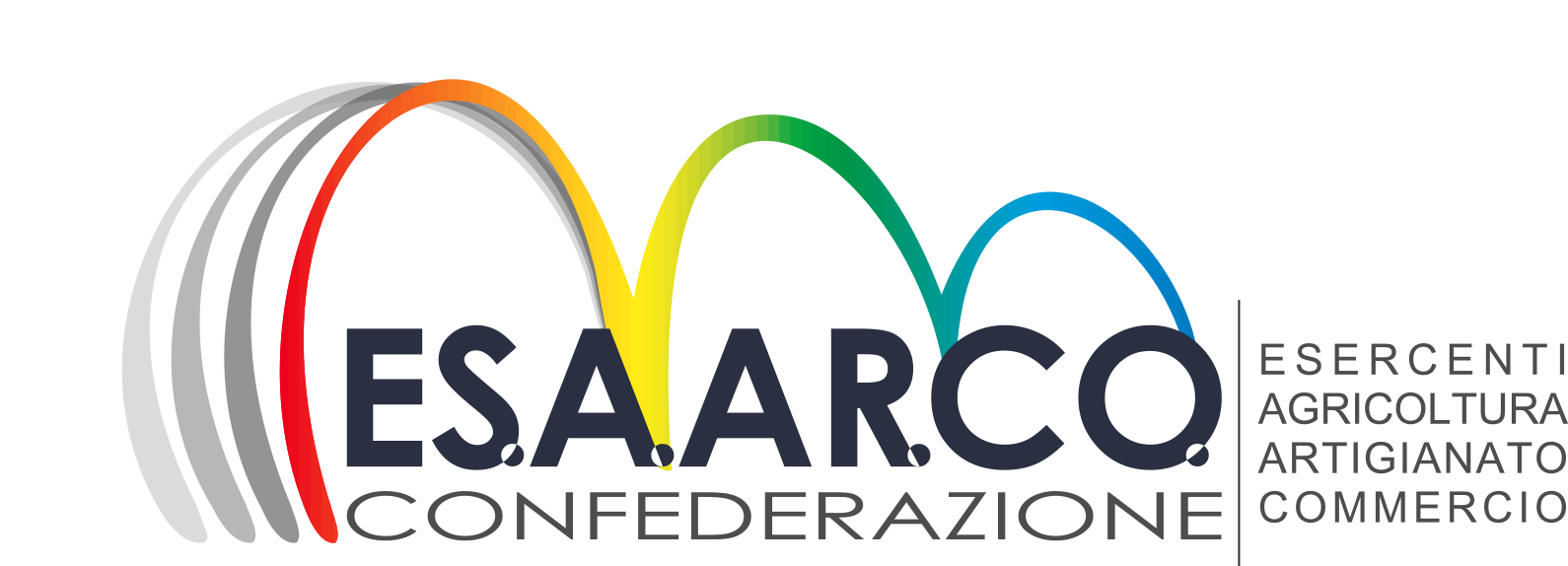 -   Corsi di formazione presso enti datoriale e bilaterali
In quel momento storico poche realtà a cui far riferimento. Idea già presente al termine degli studio universitari.
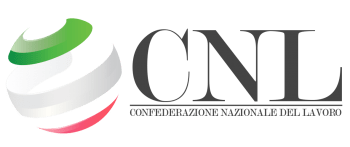 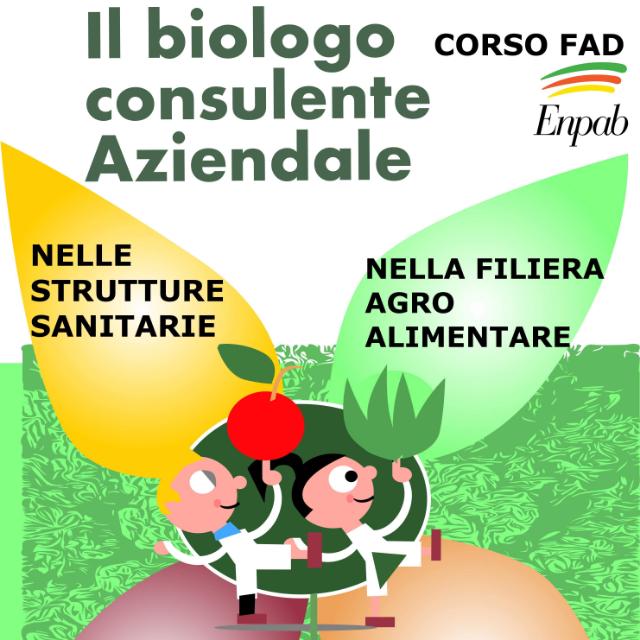 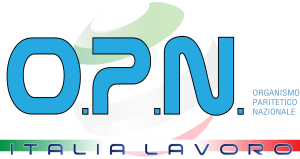 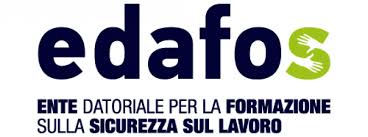 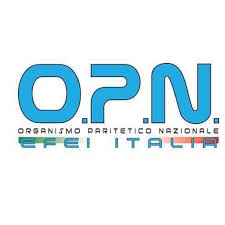 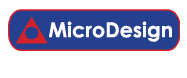 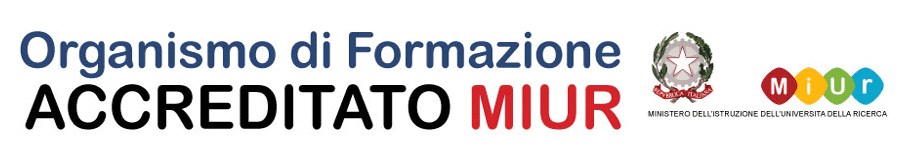 COME MI SONO INSERITO NEL MONDO DEL LAVORO
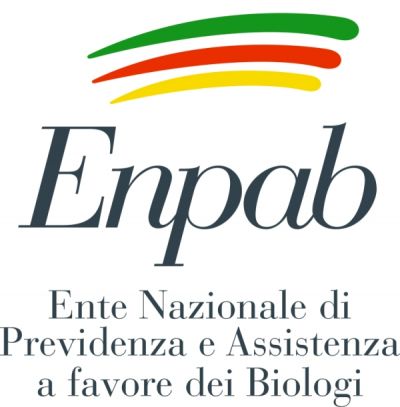 - primo passaggio è stato la documentazione e lo studio (oggetto delle consulenze e studio del tessuto economico e commerciale e indagini di mercato)
- ambito di intervento è stato da subito la città di reggio calabria e messina, successivamente anche la provincia e vibo, cosenza e crotone – con consulenze e formazione online tutto il territorio nazionale
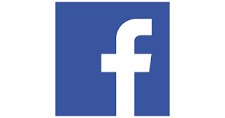 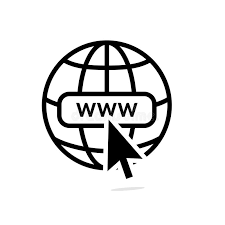 - Passaparola, sito web, social, campagne google, ecc.
- Dialogo con i clienti e individuazione opportunità (es. nuove consulenze, nuovi servizi, ecc.)
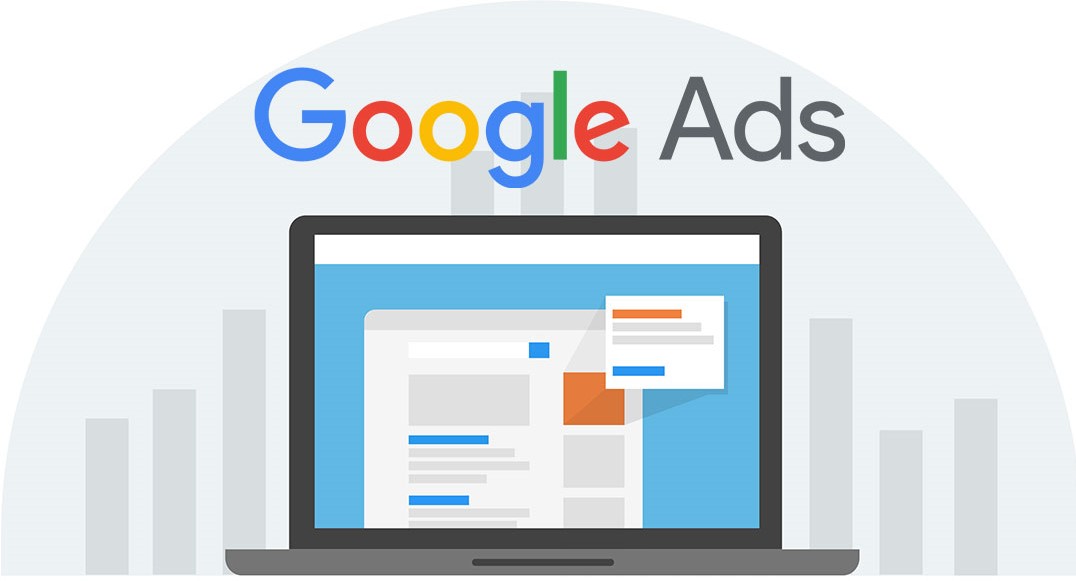 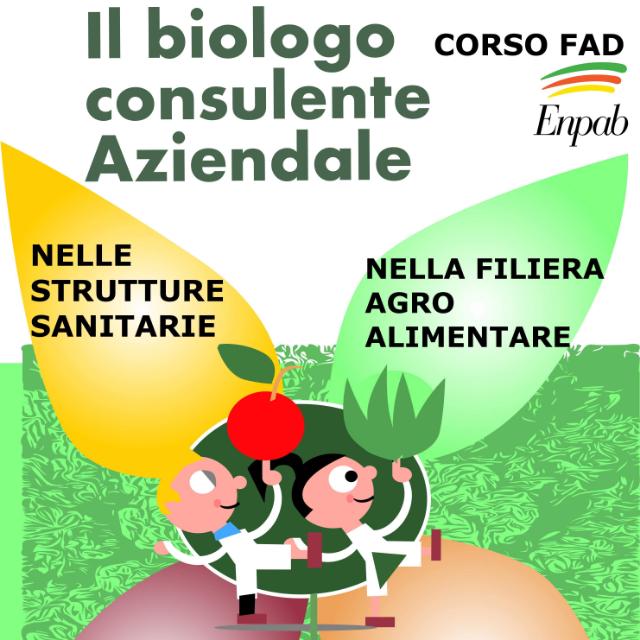 - massima correttezza e lealtà verso il cliente.
IL MIO LAVORO OGGI
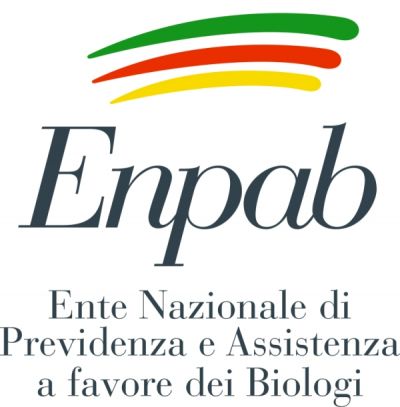 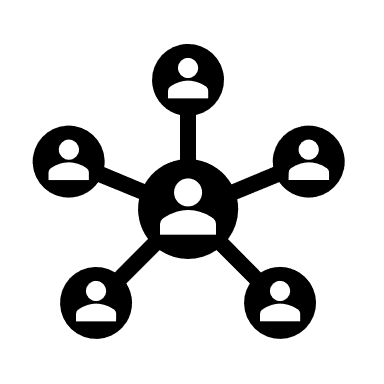 - Attività di studio – interventi consulenziali presso il cliente – rapporto con organi di controllo e istituzioni
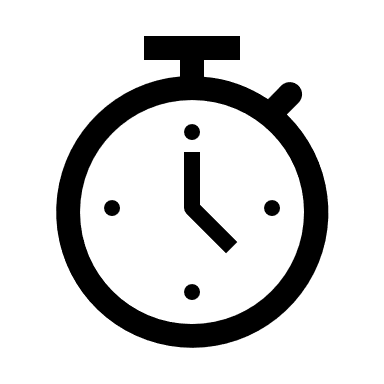 - Tempo di impegno 5 gg / settimana (mediamente) – attività straordinarie (consegna lavori) | 8 ore (mediamente) / giorno
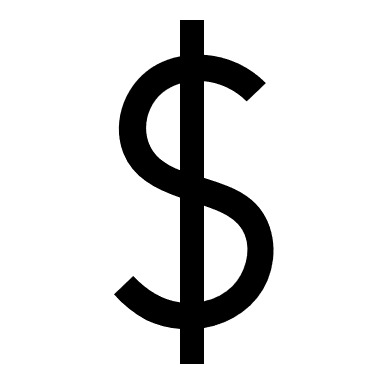 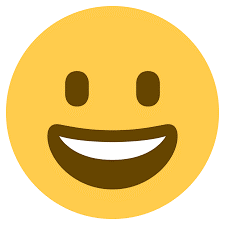 - MI SODDISFA ECONOMICAMENTE? Una Bella domanda  prima deve appassionare e poi…
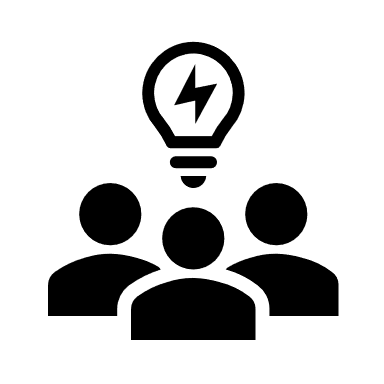 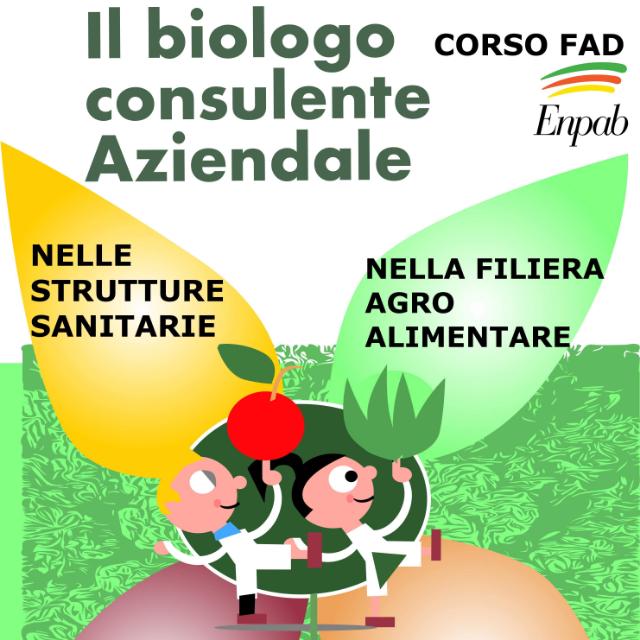 - Nuove idee, nuovi software, aggiornamenti, ecc.
ESEMPI DELLA MIA ATTIVITA’
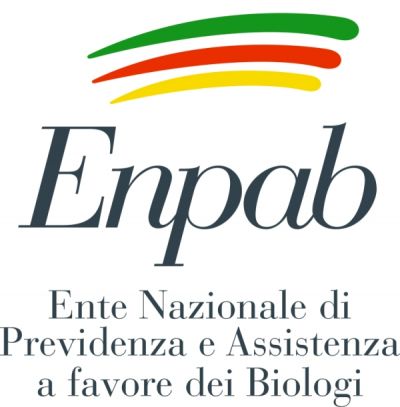 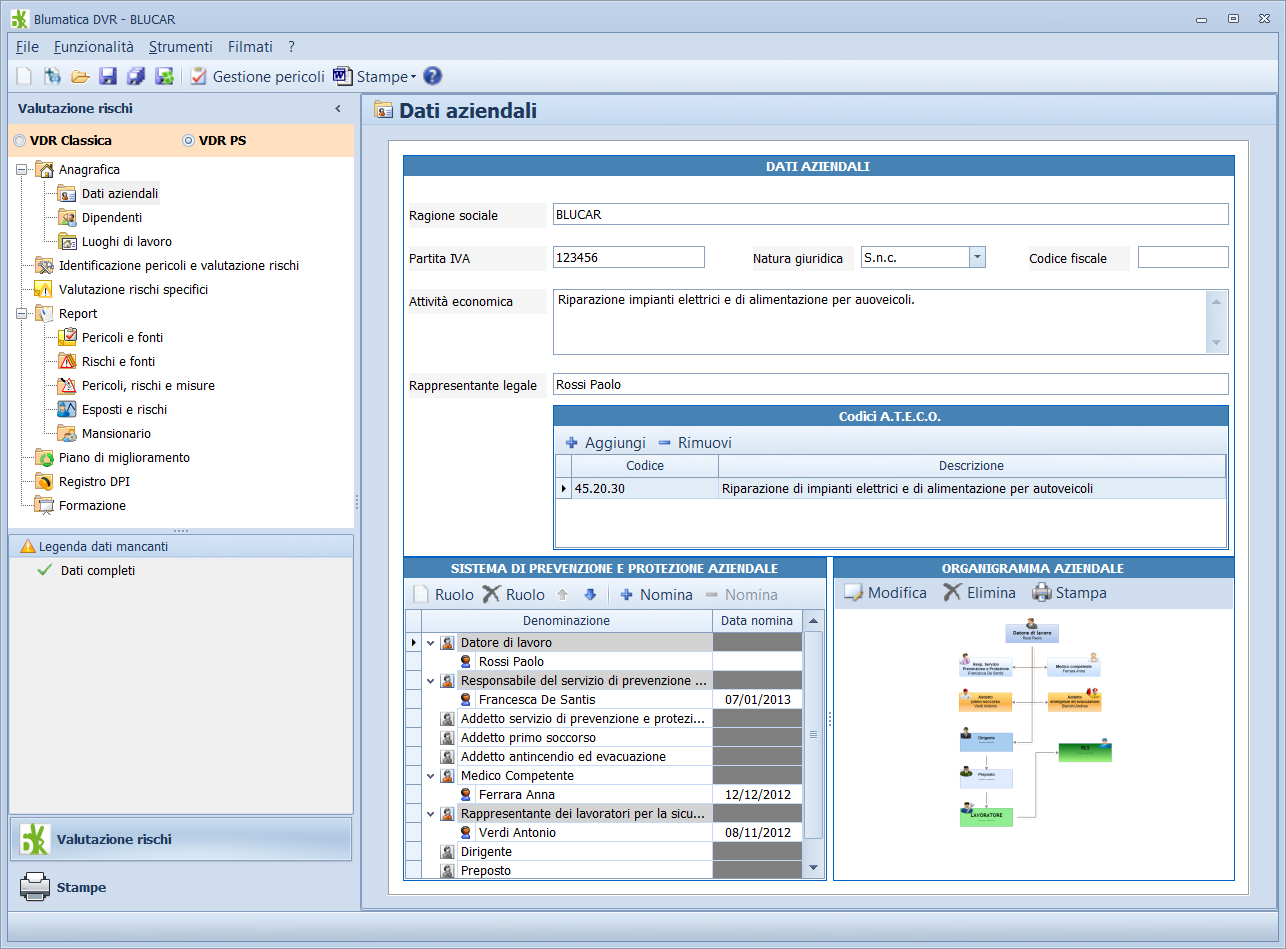 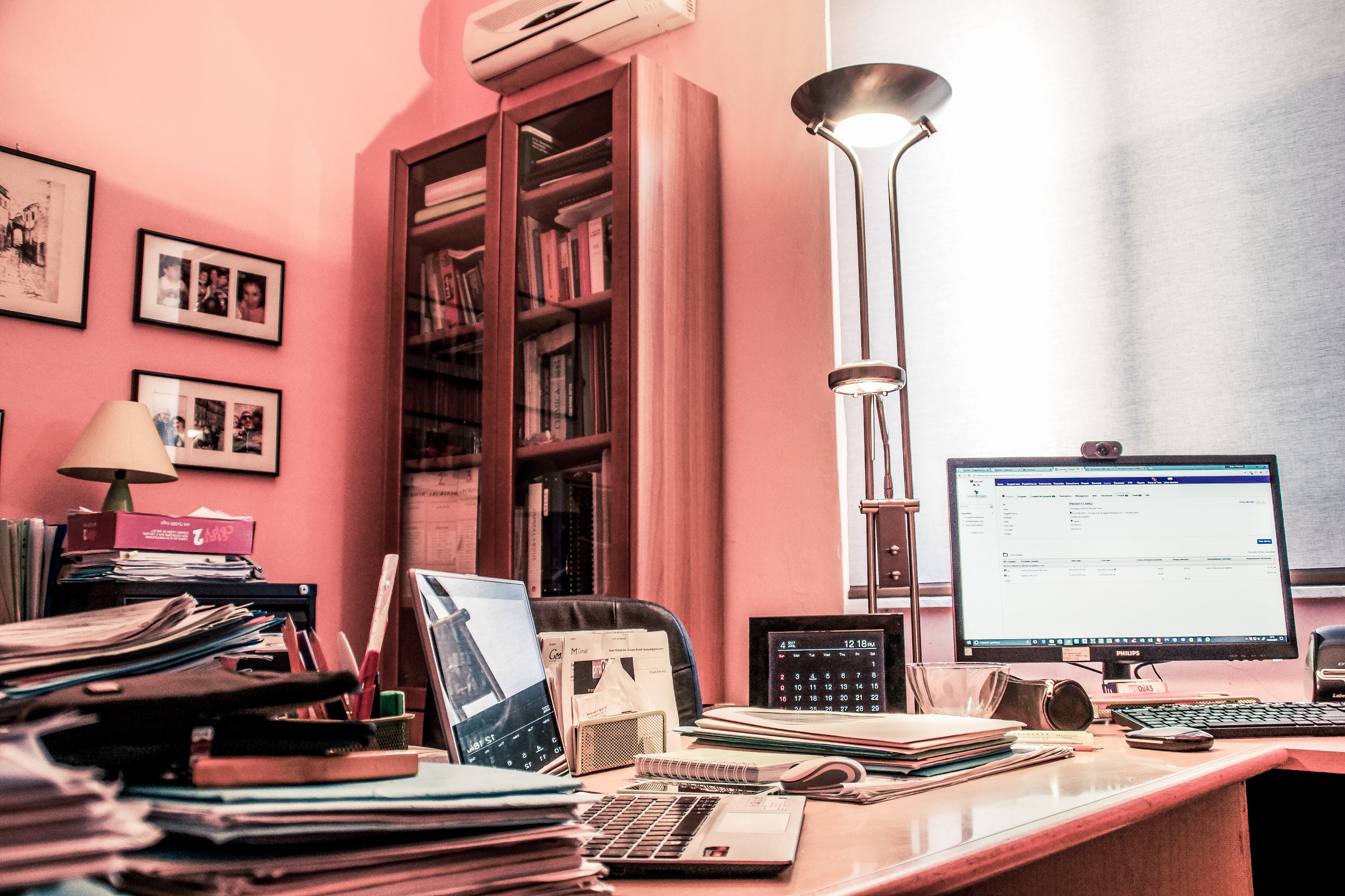 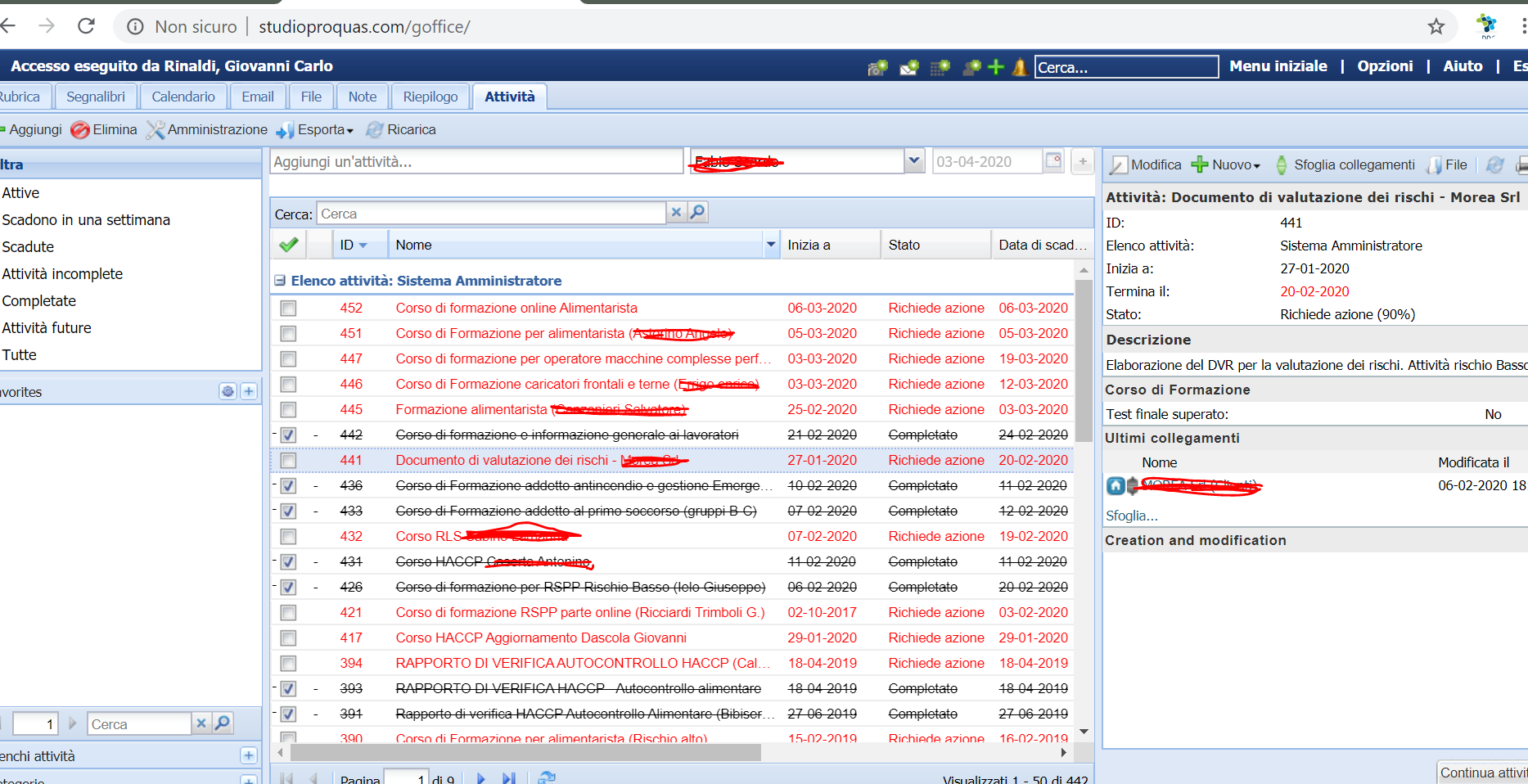 Strumenti di lavoro:
Check list – Report audit – Attestati di Formazione - Modulistica
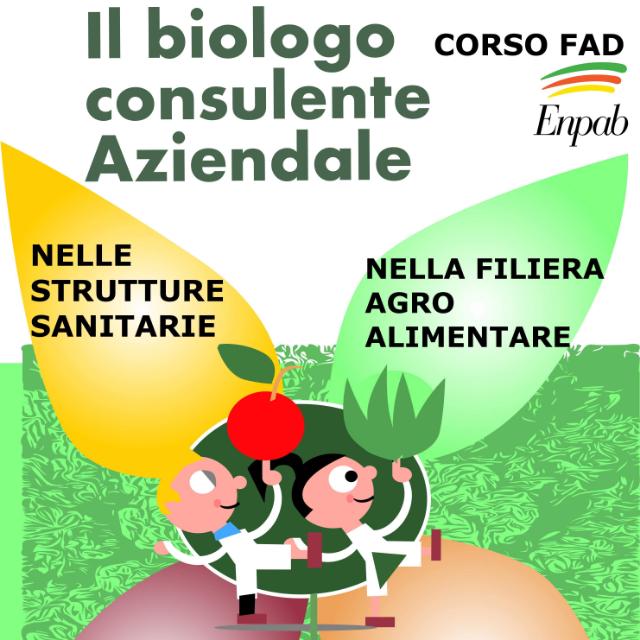 ESEMPI DELLA MIA ATTIVITA’
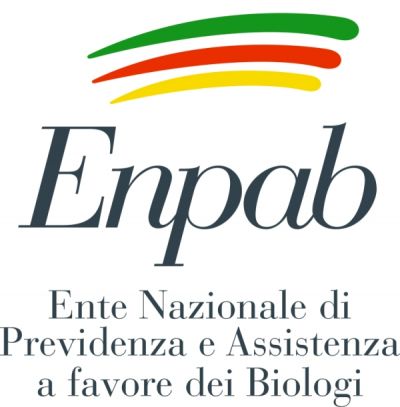 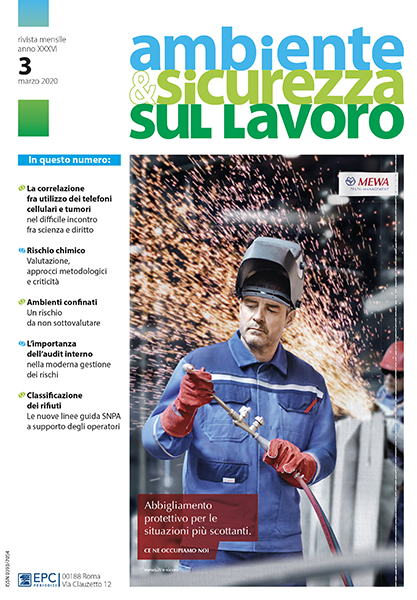 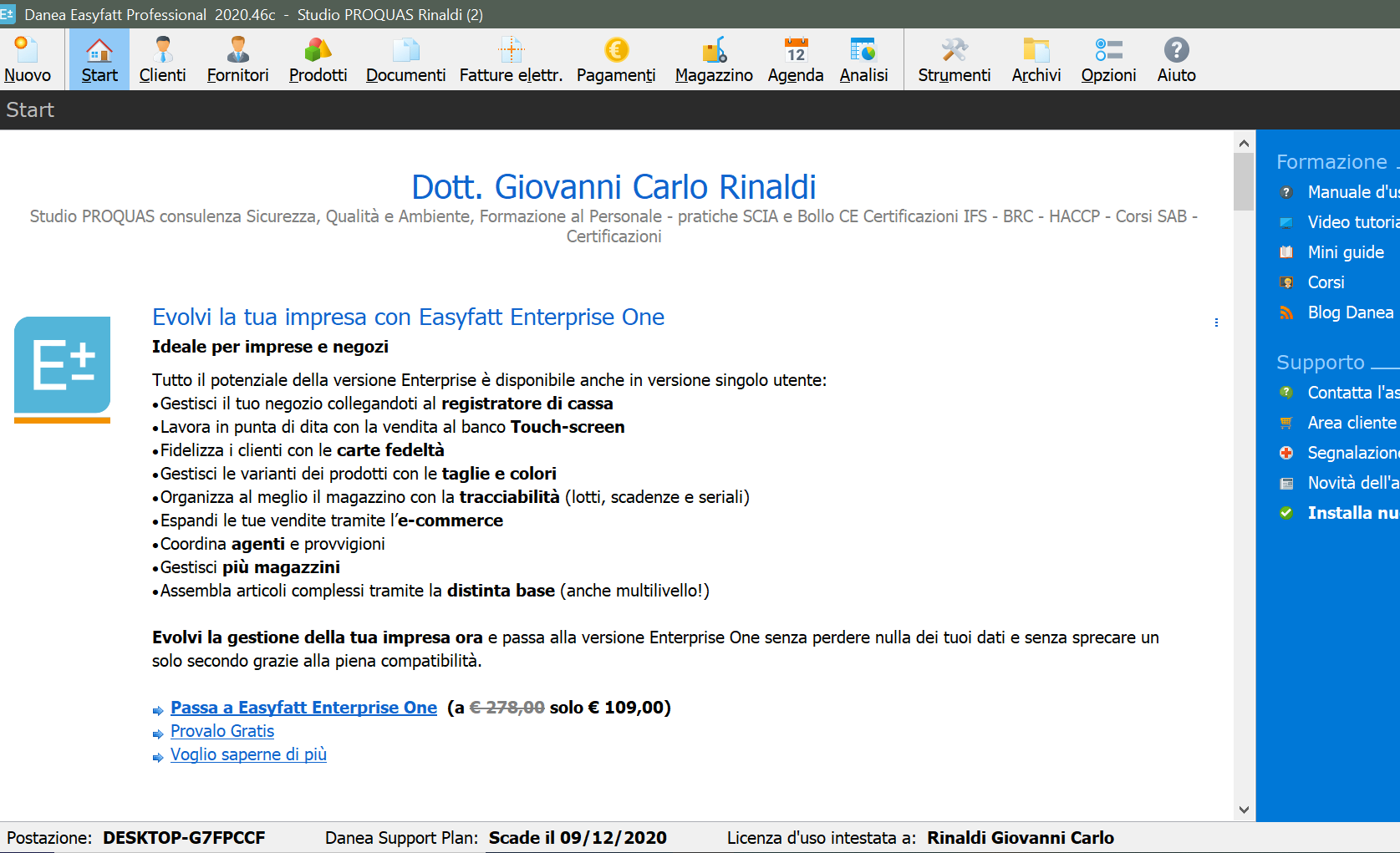 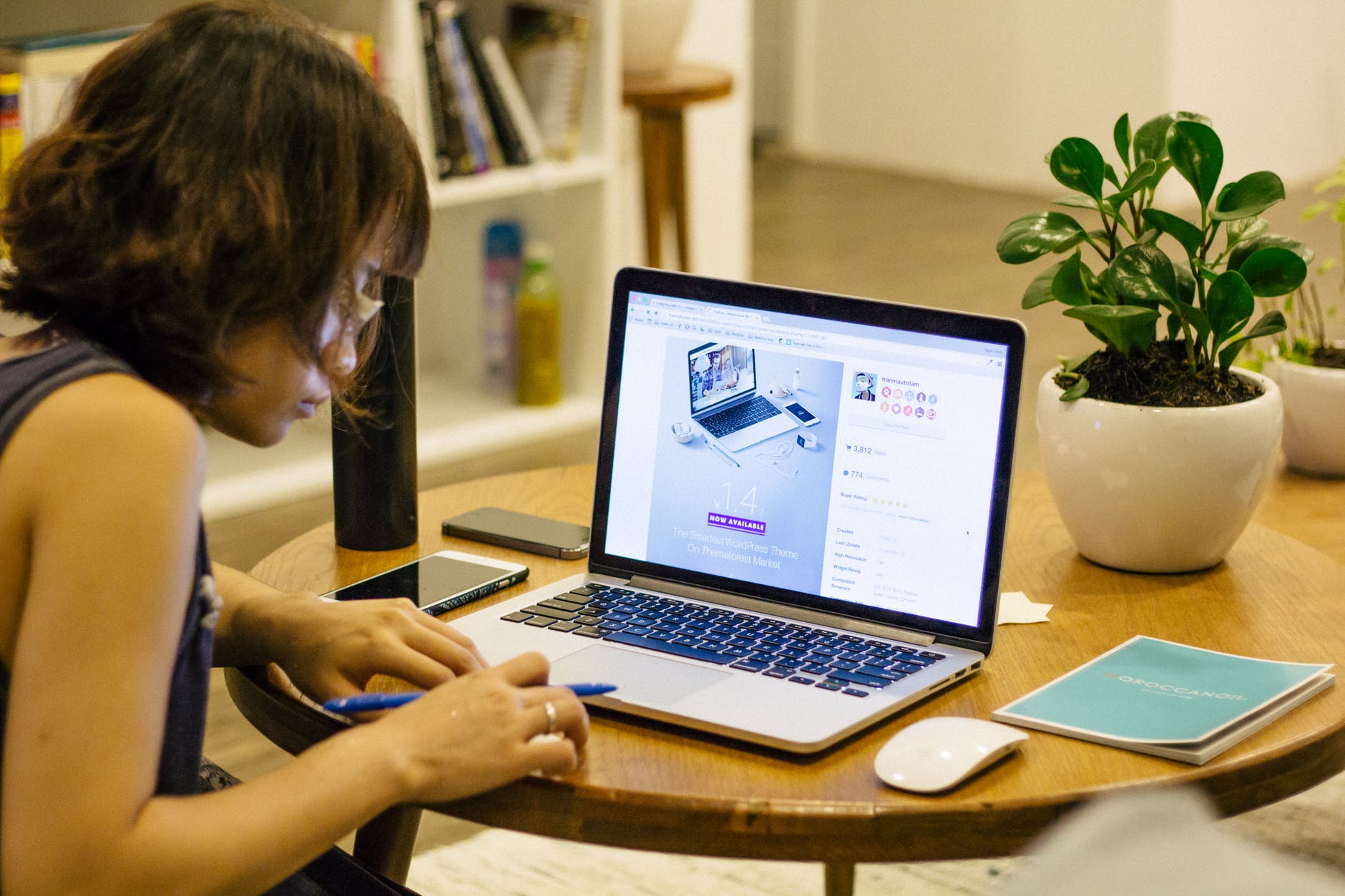 Essere fornito di una buona biblioteca con testi tecnico -scientifici, rimane altresì un validissimo strumento
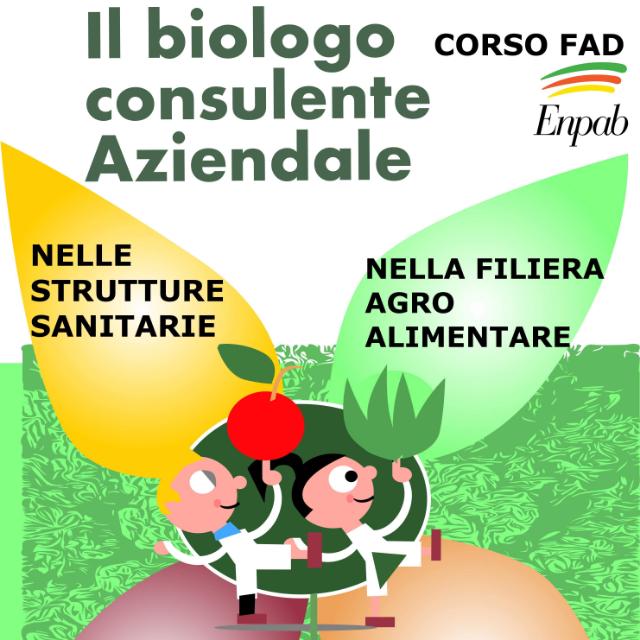 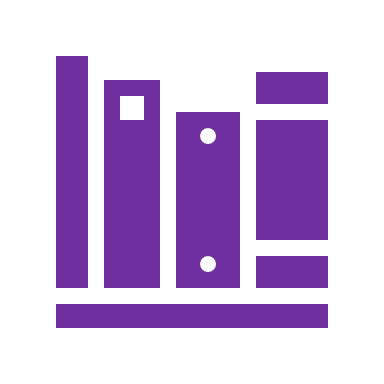 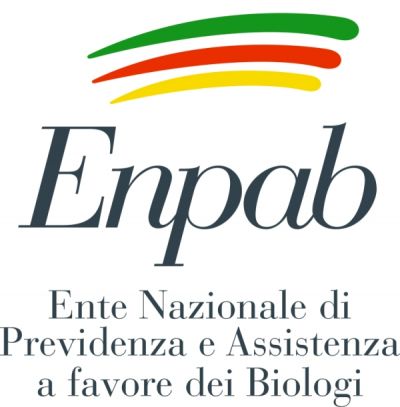 GRAZIE PER L’ATTENZIONE!
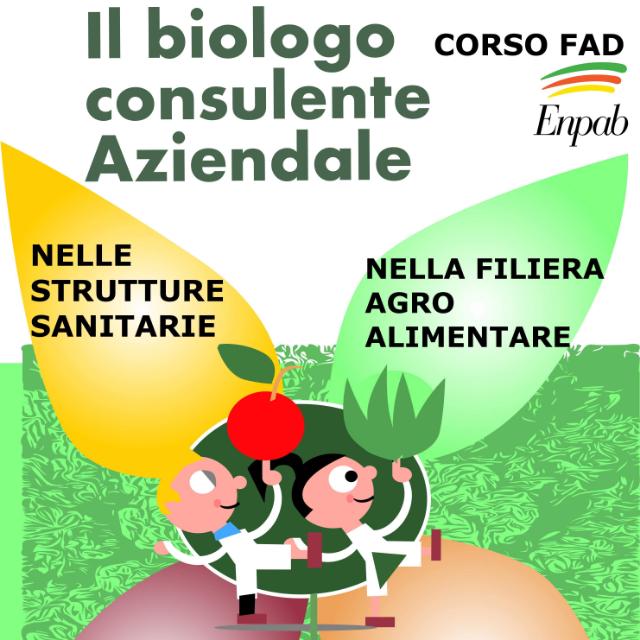